UNIVERSIDAD AUTÓNOMA DE NAYARITSECRETARÍA DE PLANEACIÓN, PROGRAMACIÓN E INFRAESTRUCTURADIRECCIÓN DE PLANEACIÓN, PROGRAMACIÓN Y ESTADÍSTICA
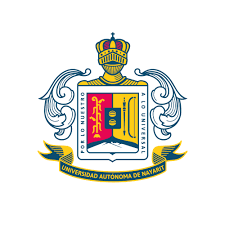 Apertura de los trabajos para el llenado  y 
captura de los formatos 911 de Estadística  del Nivel Medio Superior
Ciclo Escolar 2022-2023
Objetivo
Dar cumplimiento a la normativa de planeación de la Secretaría de Educación Pública (SEP) a través de la Dirección de Planeación y Evaluación Educativa, y el Departamento de Estadística.
La información estadística es una herramienta fundamental para la planeación y la toma acertada de decisiones. 

Los cuestionarios 911 son los medios para recopilar la información estadística de inicio y fin de cursos de cada ciclo escolar de todas las Instituciones educativas del país; estos se conforman en 4 cuestionarios básicos:
911.7 Plantel 
911.7G Bachillerato General 
911.7I Módulo de Infraestructura
Anexo de Tecnologías de la Información 

Todo ello con el fin de determinar las necesidades especificas que existe en cada institución educativa, y por consiguiente los recursos que necesita para su correcto funcionamiento.
Retroalimentación de auditorías
Se da respuesta a la Auditoría de matrícula Interna del Órgano de Control Interno y a la Externa por la AMOCVIES, para dar cumplimiento al Presupuesto de Egreso de la Federación del ejercicio fiscal vigente.
 Base de datos de Control Escolar central con el corte establecido.
Formatos 911 de Estadística de cada Unidad Académica Preparatoria debidamente firmados y sellados
Programación de actividades para el levantamiento de la Estadística Educativa del ciclo escolar 2022-2023
Criterios para la captura de la Estadística
Validar la información de Nuevo Ingreso y Reingreso basado en el listado de control escolar
El link de la página para la descarga de los formatos y captura de la información 911 es      http:// www.f911.sep.gob.mx/2022-2023
Utilizar el Navegador GOOGLE CHROME
El usuario y contraseña de su Unidad Académica no cambia
Enviar al correo electrónico del 7 al 18 de octubre los formatos en borrador y escaneado, para su revisión antes de subirlo al sistema
Fecha de la captura de la información del 18 al 28 de octubre
Cierre del sistema de captura por parte de SEP 28 de octubre 
Enviar en físico las hojas de oficialización originales firmadas y selladas acompañadas con el oficio de entrega a la Secretaría de Planeación, Programación y Estadística del día 26 al 31 de octubre del 2022
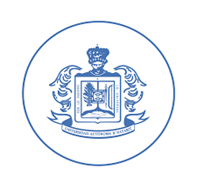 Contacto
Para cualquier duda al respecto favor de comunicarse con 
su servidora Nohemí del Carmen Barraza Navarro 
Al número de celular 
   311-100-46-09
Correo electrónico
   nohemi_barraza@uan.edu.mx